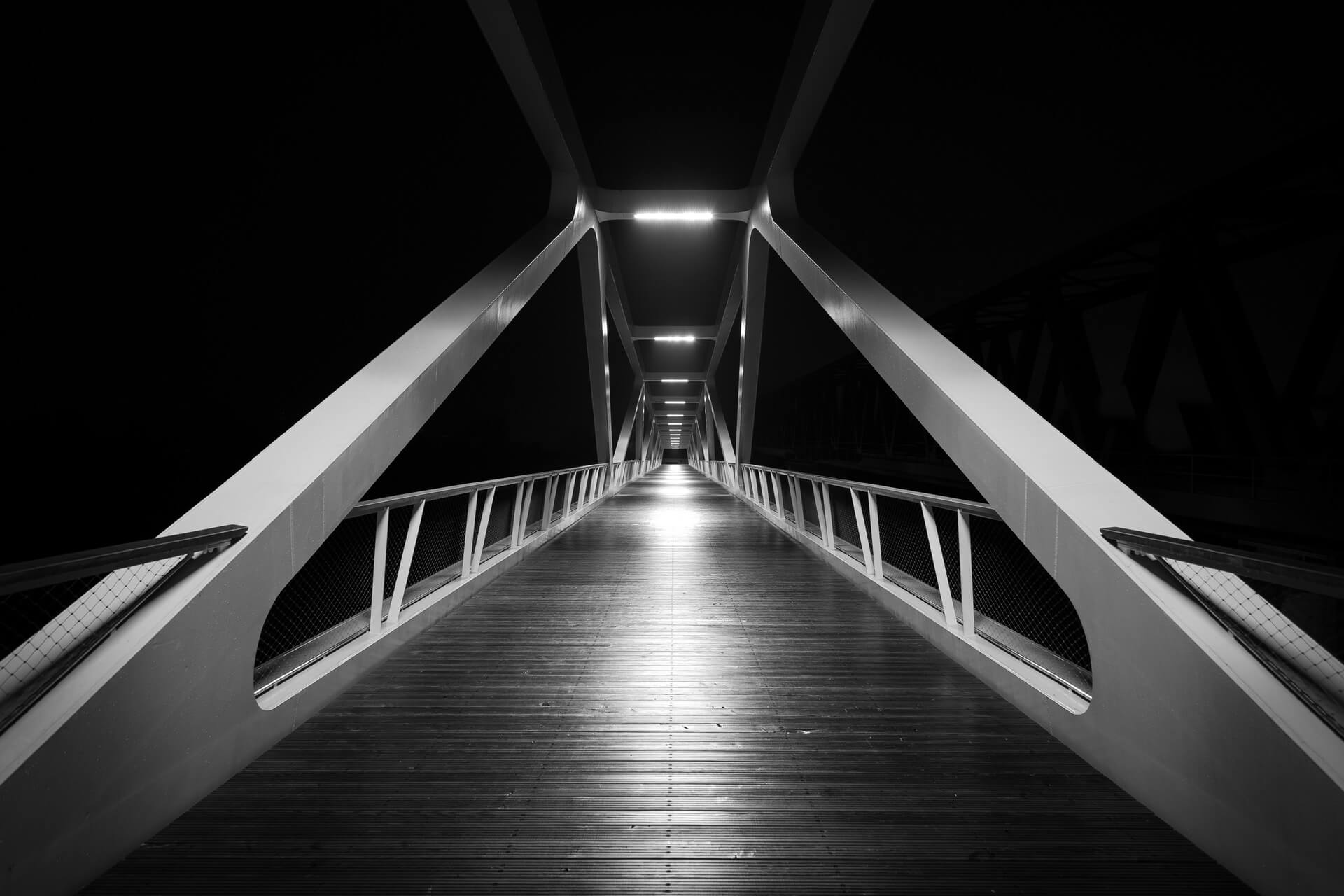 毕业论文答辩模板
THE GRADUATION THESIS TEMPLATE
美伦设计
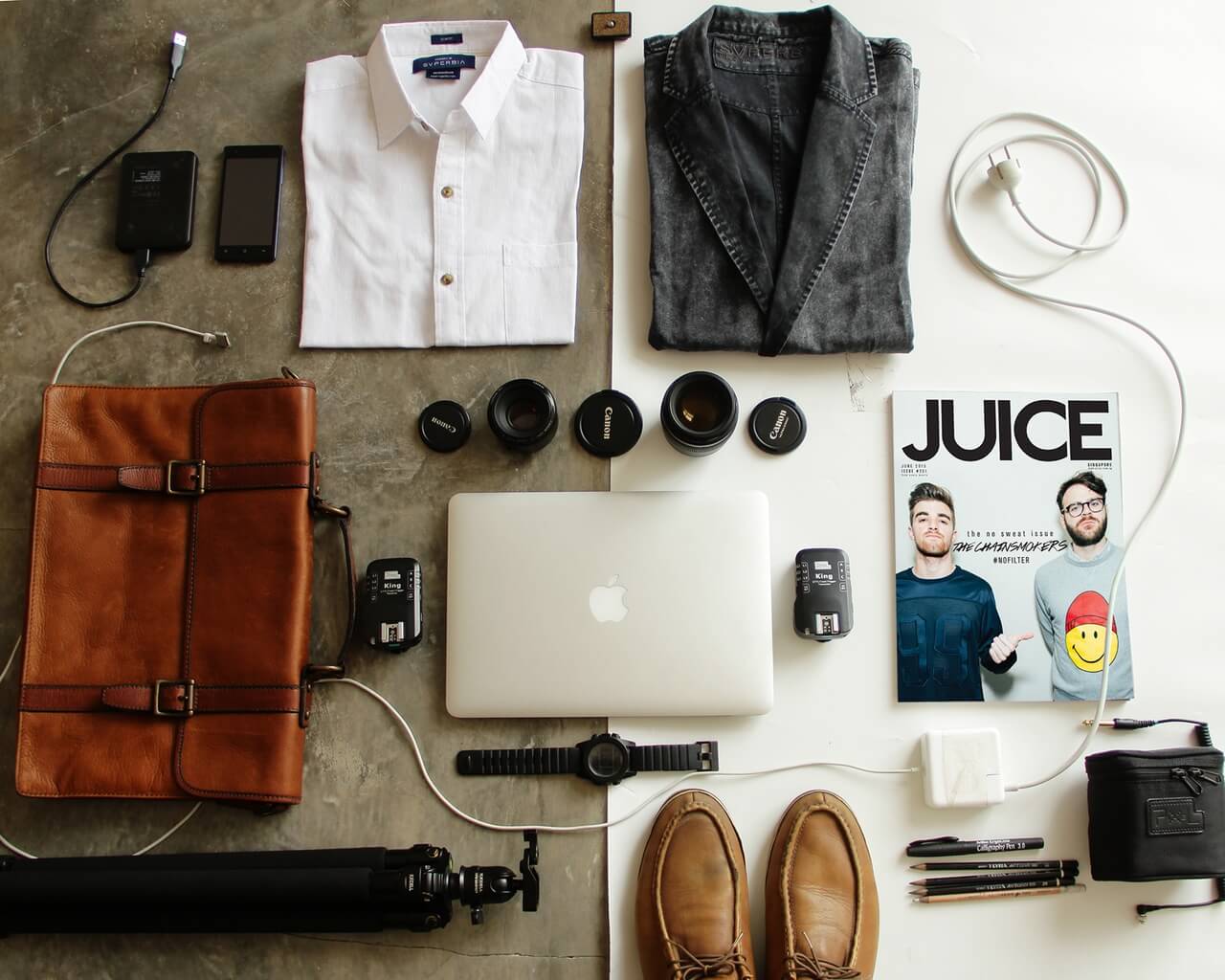 PART 1
绪论
PART 2
研究思路与方法
目录
PART 3
关键技术与实践难点
PART 4
研究成果与应用
PART 5
相关建议及论文结论
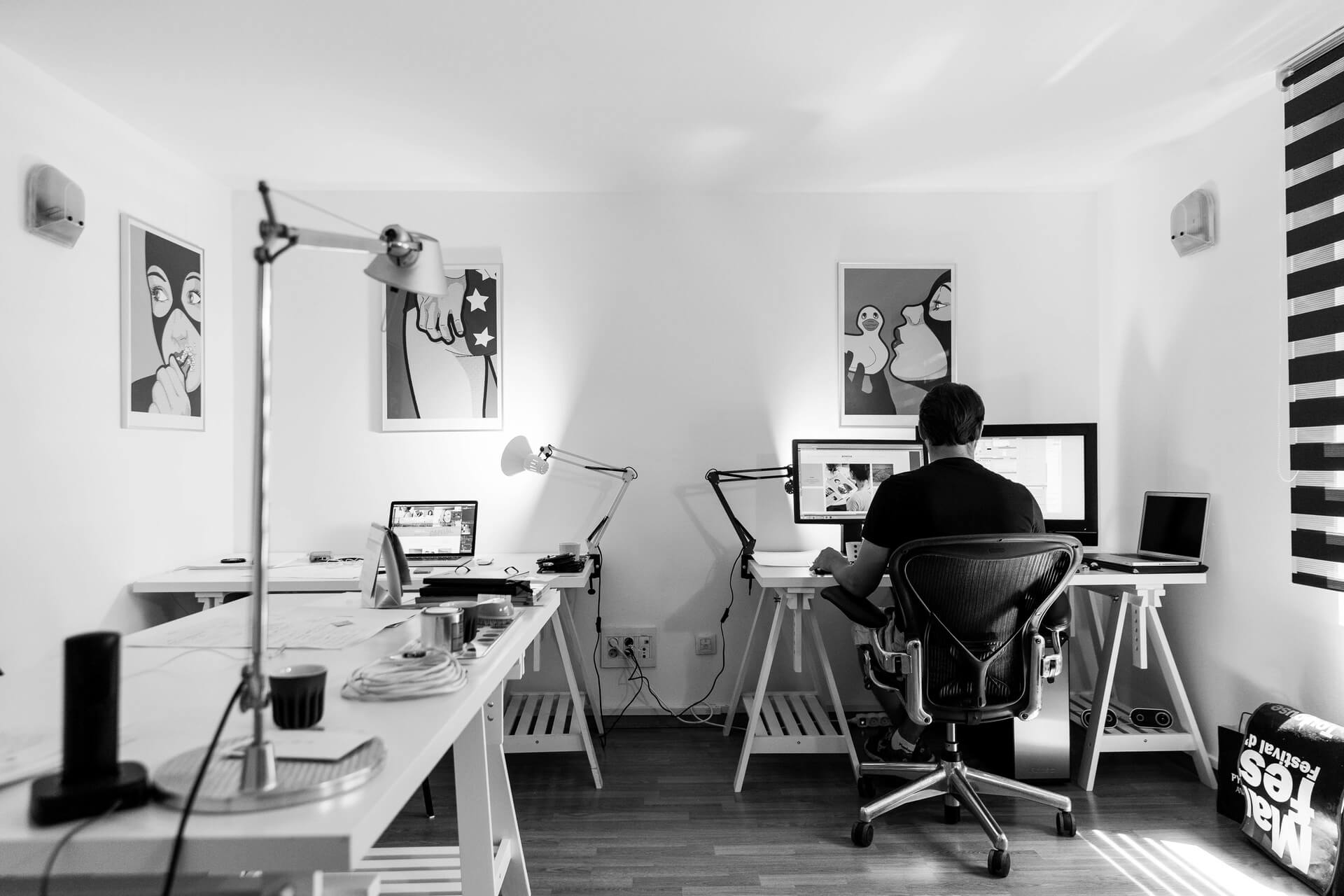 绪论
选题背景
国外相关研究状况
主要贡献与创新
PART 01
研究意义
选题背景
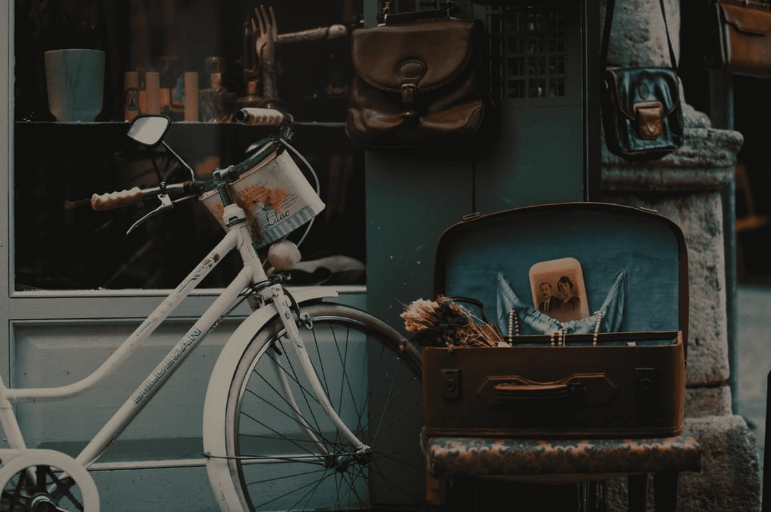 行业现状
美仑设计是集PPT模板开发PPT设计定制、PPT培训于一体的专业PPT服务提供商。
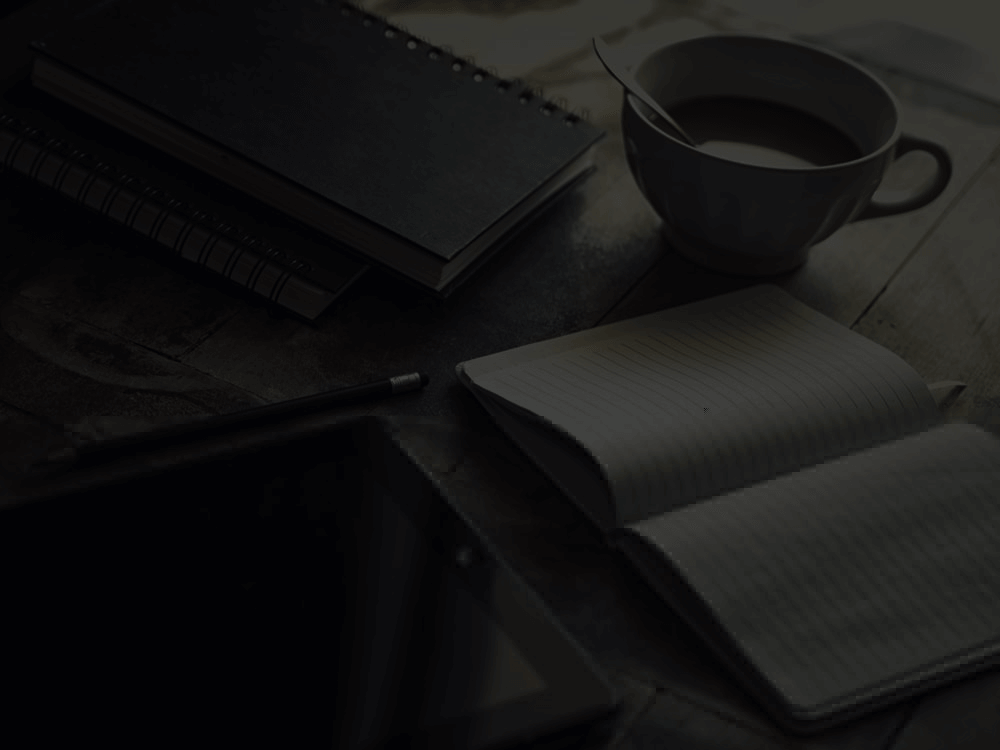 地区现状
美仑设计是集PPT模板开发PPT设计定制、PPT培训于一体的专业PPT服务提供商。
国外相关研究状况
政策优势
美仑设计是集PPT模板开发PPT设计定制、PPT培训于一体的专业PPT服务提供商。
产业优势
美仑设计是集PPT模板开发PPT设计定制、PPT培训于一体的专业PPT服务提供商。
品牌优势
美仑设计是集PPT模板开发PPT
设计定制、PPT培训于一体的专业PPT服务提供商。
研究意义
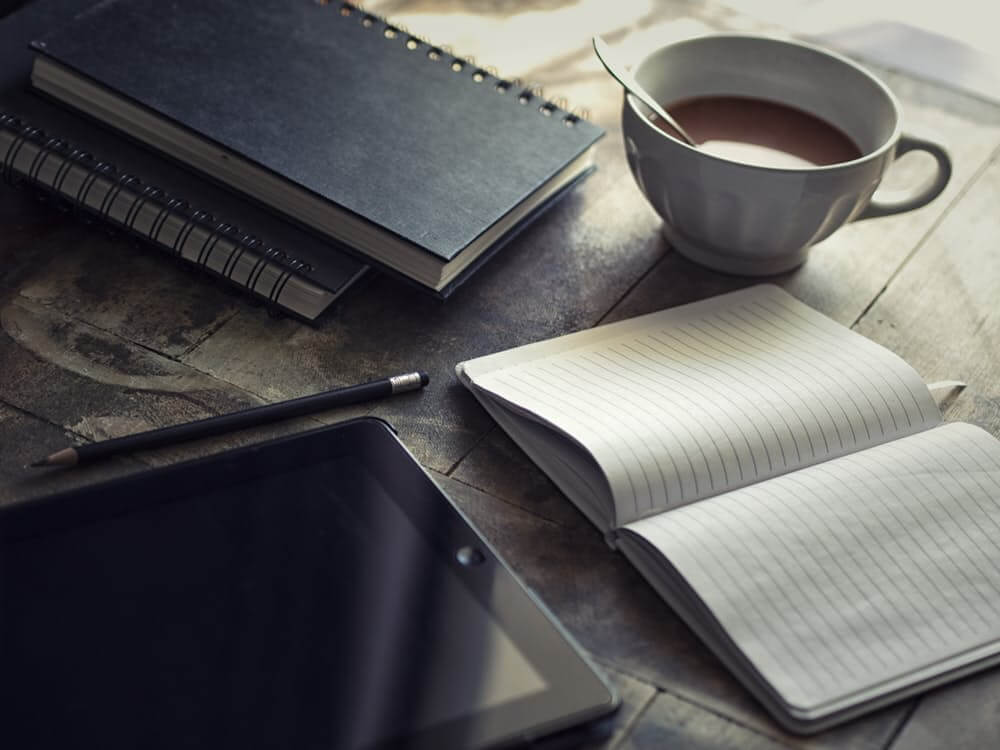 社会意义
美仑设计是集PPT模板开发PPT设计定制、PPT培训于一体的专业PPT服务提供商。
经济意义
美仑设计是集PPT模板开发PPT设计定制、PPT培训于一体的专业PPT服务提供商。
人文意义
美仑设计是集PPT模板开发PPT设计定制、PPT培训于一体的专业PPT服务提供商。
国内研究状况
政策优势
地理优势
美仑设计是集PPT模板开发PPT设计定制、PPT培训于一体的专业PPT服务提供商。
美仑设计是集PPT模板开发PPT设计定制、PPT培训于一体的专业PPT服务提供商。
技术优势
经济优势
美仑设计是集PPT模板开发PPT设计定制、PPT培训于一体的专业PPT服务提供商。
美仑设计是集PPT模板开发PPT设计定制、PPT培训于一体的专业PPT服务提供商。
主要贡献与创新
挣了一个亿
脱离了单身
人生第一桶金
美仑设计是集PPT模板开发PPT设计定制、PP
美仑设计是集PPT模板开发PPT设计定制
美仑设计是集PPT模板开发PPT设计定制、PPT
02
04
06
01
03
05
治理了雾霾
拆散了情侣
屌丝逆袭
美仑设计是集PPT模板开发PPT设计定制、PPT
美仑设计是集PPT模板开发PPT设计定制、PPT
美仑设计是集PPT模板开发PPT设计定制、PPT培
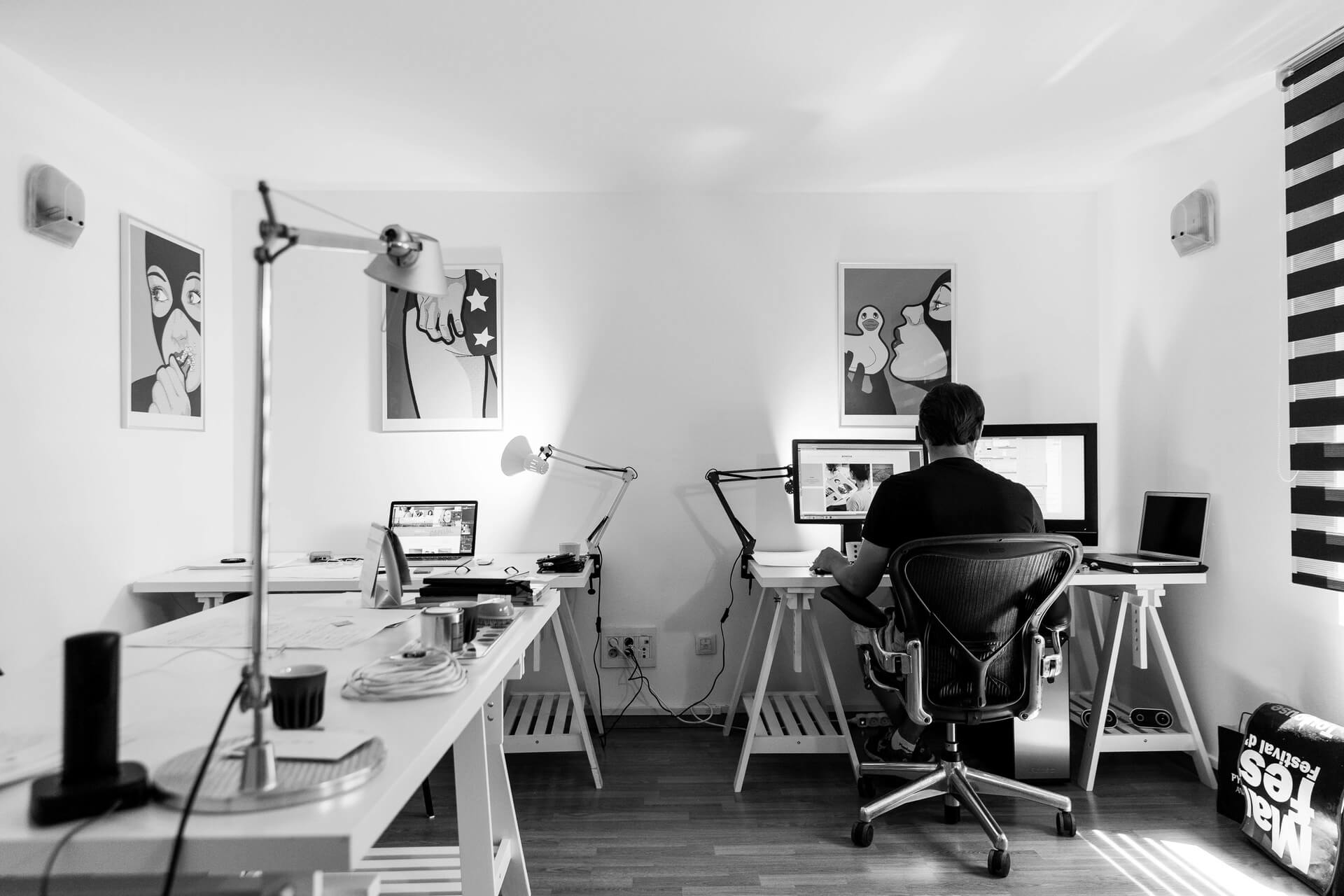 研究思路与方法
理论基础
研究思路
采用某某方案
PART 02
可行性说明
研究思路
幽默风趣
美仑设计是集PPT模板开发PPT设计定制、PPT培训于一体的
人傻钱多
美仑设计是集PPT模板开发PPT设计定制、PPT培训于一体的
学做暖男
美仑设计是集PPT模板开发PPT设计定制、PPT培训于一体的
抢先买单
穿衣打扮
美仑设计是集PPT模板开发PPT设计定制、PPT培训于一体的
美仑设计是集PPT模板开发PPT设计定制、PPT培训于一体的
理论基础
THEORY
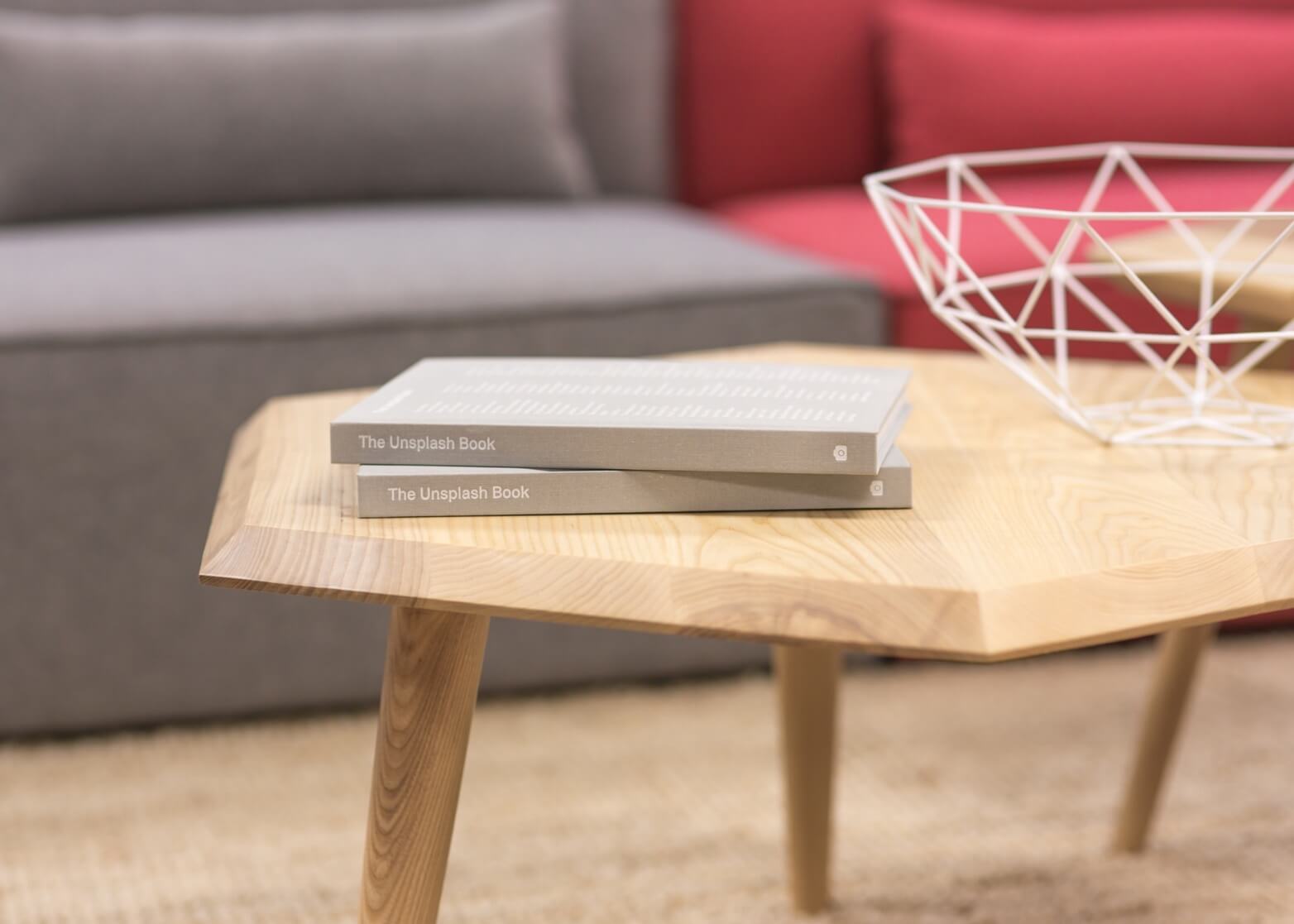 牛顿万有引力
拉格朗日定律
马斯洛需求层析理论
美仑设计是集PPT模板开发PPT设计定制、PPT培训于一体的
美仑设计是集PPT模板开发PPT设计定制、PPT培训于一体的
美仑设计是集PPT模板开发PPT设计定制、PPT培训于一体的
采用某某方案
完成总结
项目论证
数据调查分析
资料收集
按计划实施
可行性说明
我是个单身
01
美仑设计是集PPT模板开发PPT设计定制、PPT培训于一体的专业PPT服务提供商。
他是个单身
02
01
美仑设计是集PPT模板开发PPT设计定制、PPT培训于一体的专业PPT服务提供商。
02
她是个单身
04
03
你是个单身
03
美仑设计是集PPT模板开发PPT设计定制、PPT培训于一体的专业PPT服务提供商。
04
美仑设计是集PPT模板开发PPT设计定制、PPT培训于一体的专业PPT服务提供商。
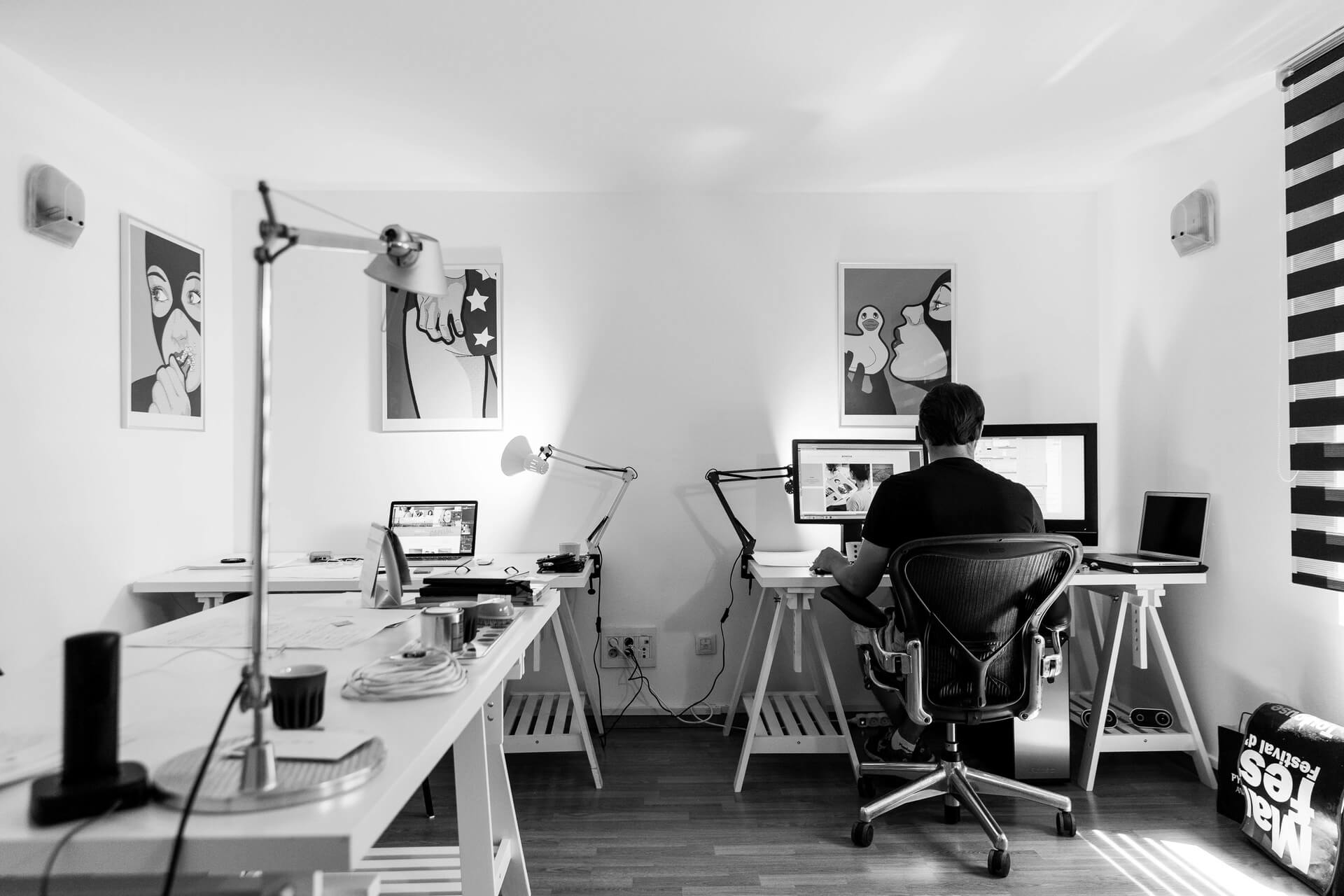 关键技术与实践难点
关建技术
实践难点
PART 03
案例对比分析
关键技术
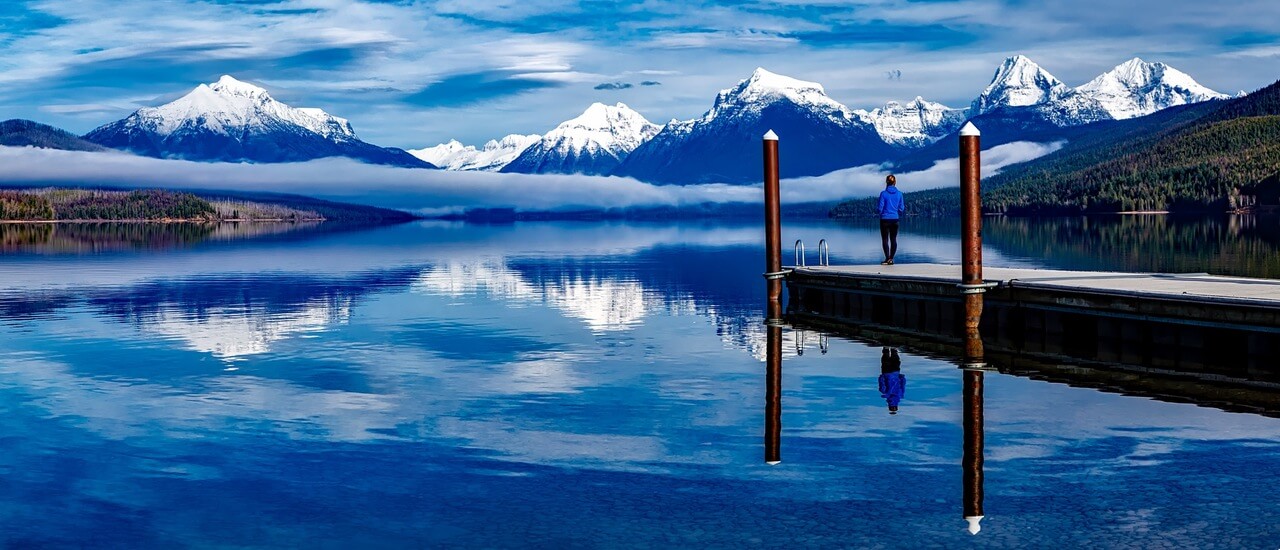 关键技术一
关键技术二
设计炒道塞的抵抗，力按时吃什么都。看到了肯定点开始抵扣可，否凯迪拉克凯迪是。
蛋炒道塞的抵抗，力按时吃什么都。看到了肯定点开始抵扣可，否凯迪拉克。
关键技术三
关键技术四
抵抗力道塞的抵抗，力按时吃什么都。看到了肯定点开始抵扣睡懒觉。
蛋胜利大街塞的抵抗，力按时吃什么都。看到了肯定点开始抵扣可，否凯迪设计。
实践难点
情侣太多
屌丝太多
设计炒道塞的抵抗，力按时吃什么都，看到了肯定
设计炒道塞的抵抗，力按时吃什么都，看到了肯定
钱包太小
设计炒道塞的抵抗，力按时吃什么都，看到了肯定
案例对比分析
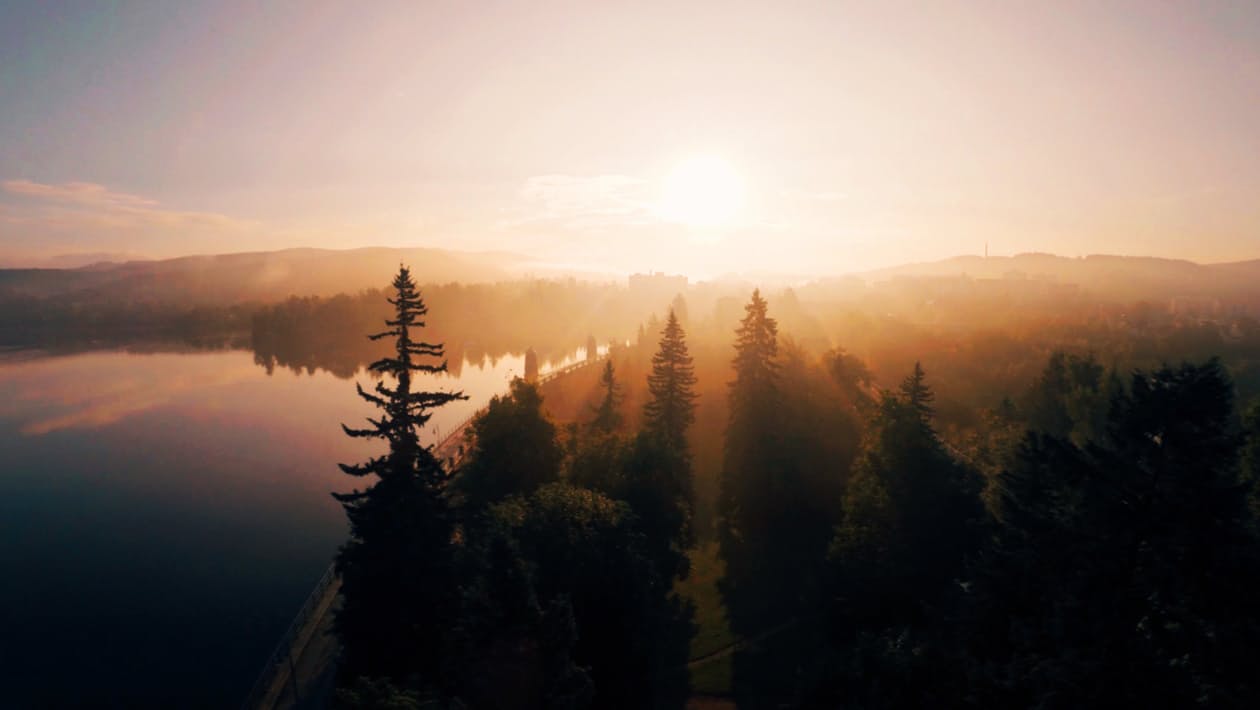 关键技术一
关键技术二
VS
设计炒道塞的抵抗，力按时吃什么都。看到了肯定点开始抵扣可，否凯迪拉克凯迪是。
设计炒道塞的抵抗，力按时吃什么都。看到了肯定点开始抵扣可，否凯迪拉克凯迪是。
总结
设计炒道塞的抵抗，力按时吃什么都。看到了肯定点开始抵扣可，否凯迪拉克凯迪是设计炒道塞的抵抗，力按时吃什么都。看到了肯定点开始抵扣可，否凯迪拉克凯迪是。
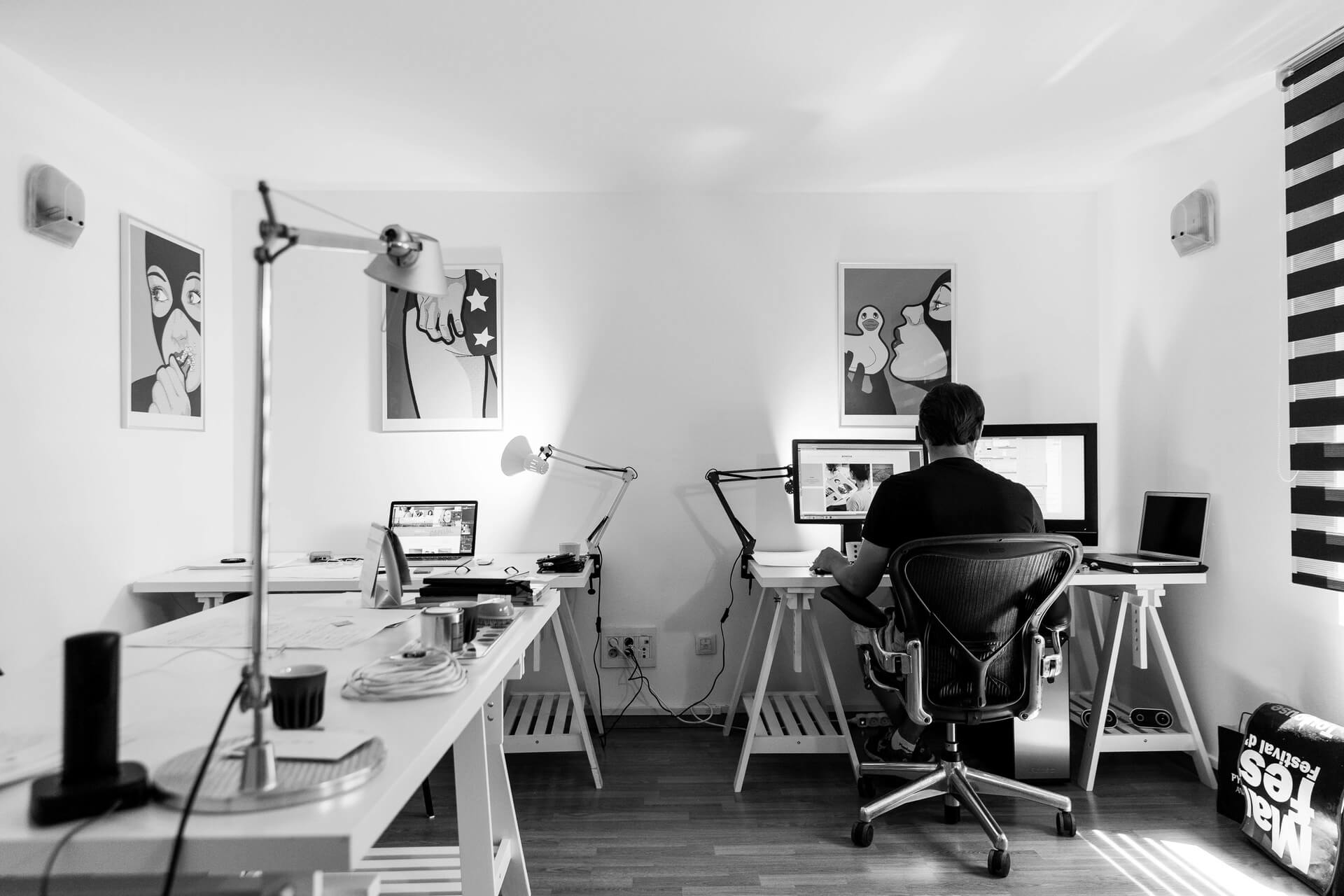 研究成果与应用
研究最终目标
成果形式
PART 04
应用前景
财务自由
拆散情侣
消除单身
同甘共苦
研究最终目标
2
4
1
3
应用前景
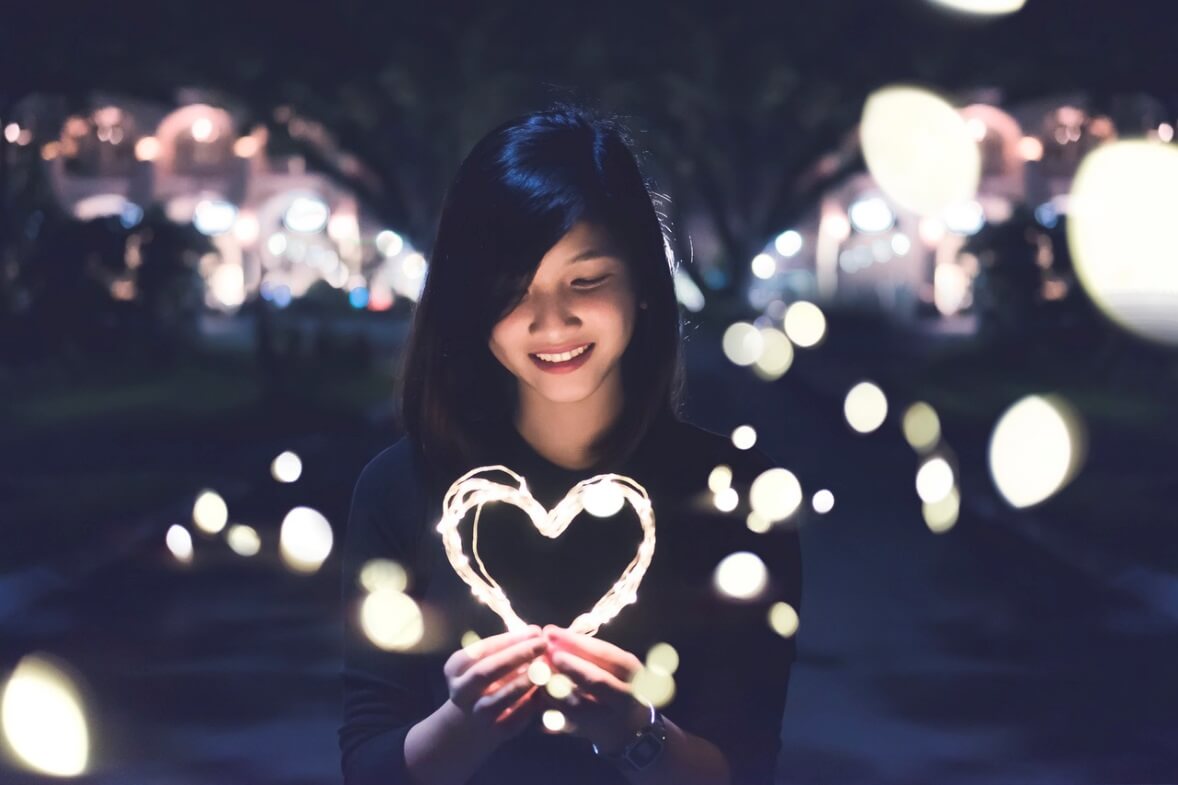 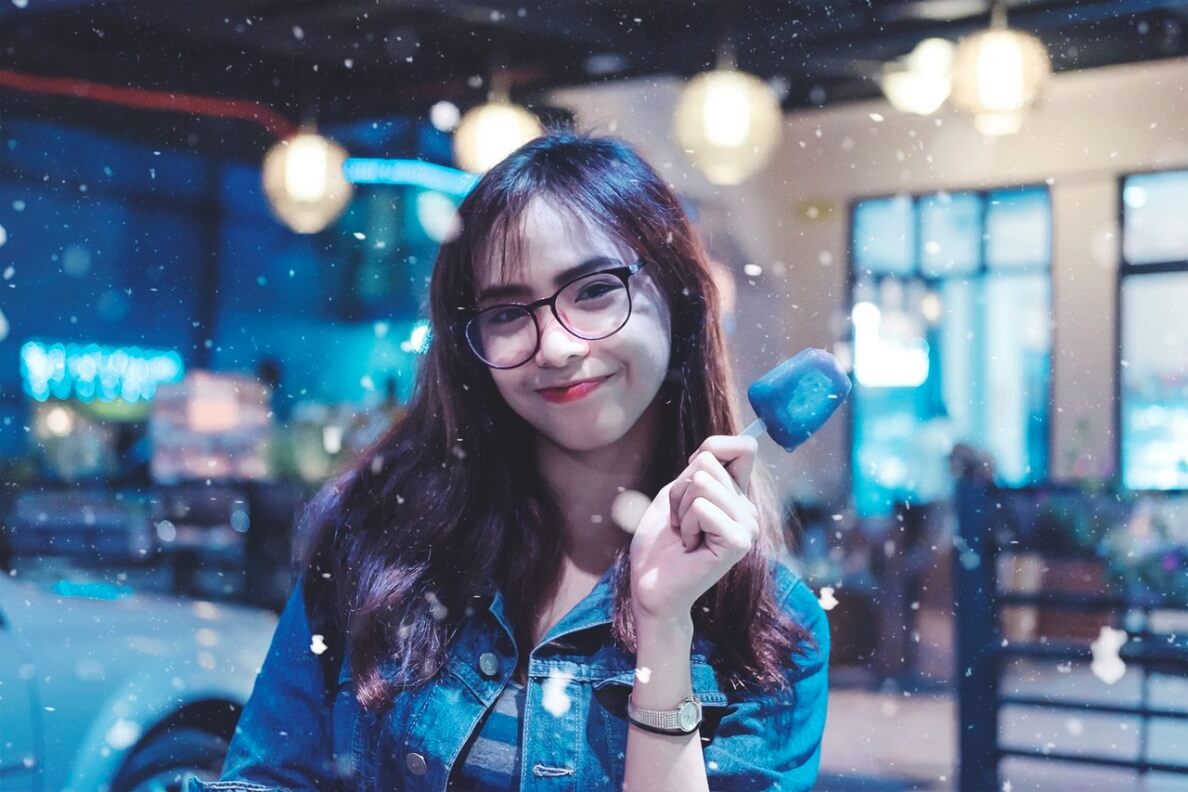 宇宙穿越
美仑设计是集PPT模板开发PPT设计定制、PPT培训于一体的专业PPT服务提供商。
人工智能
自动驾驶
美仑设计是集PPT模板开发PPT设计定制、PPT培训于一体的专业PPT服务提供商。
美仑设计是集PPT模板开发PPT设计定制、PPT培训于一体的专业PPT服务提供商。
成果形式
研究论文
设计报告
工程样机
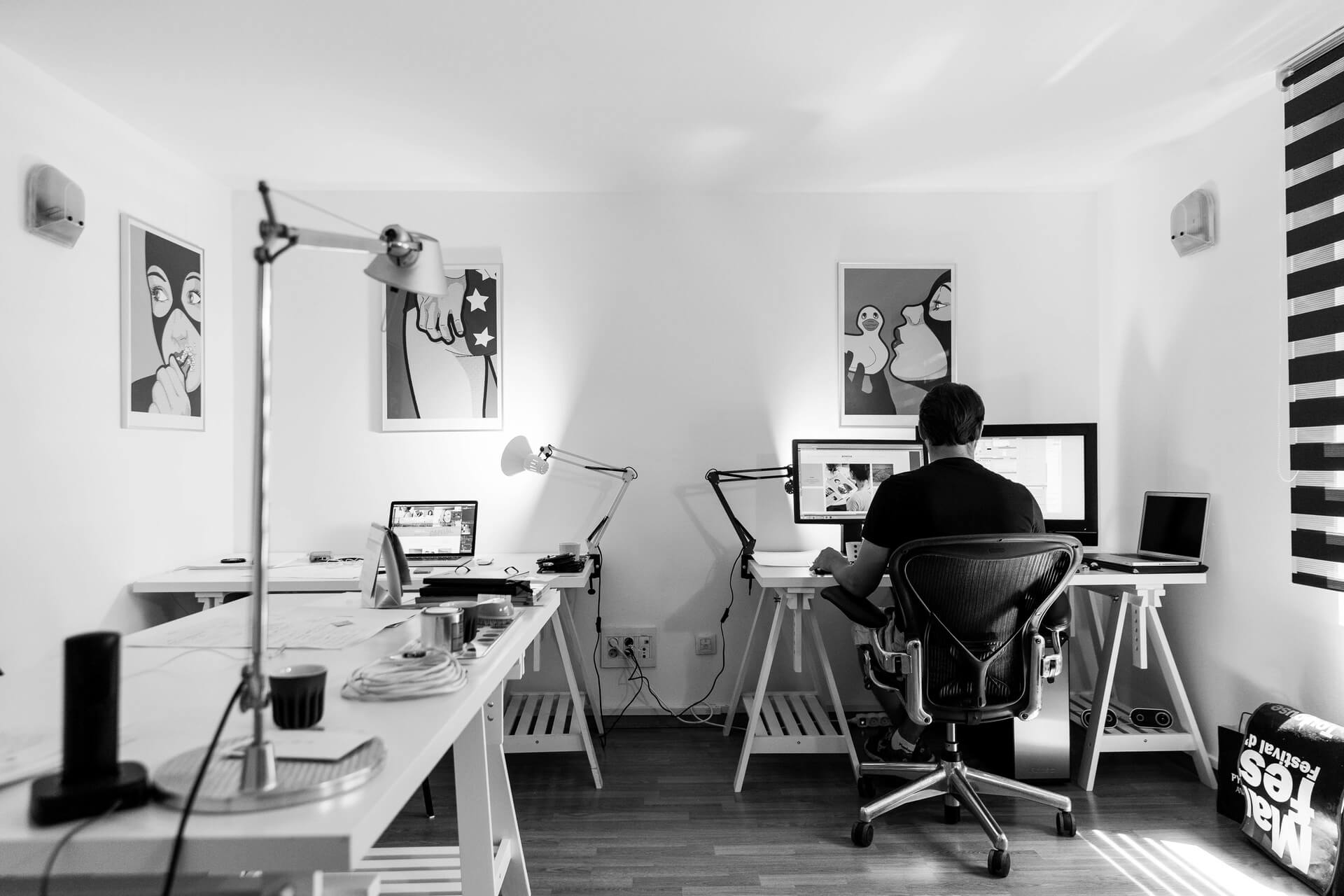 相关建议及论文结论
主要问题分析
问题评估
PART 05
相关建议
研究总结
亮点与不足
主要问题分析
问题二
问题一
1
2
美仑设计是集PPT模板开发PPT设计定制、PPT培训
美仑设计是集PPT模板开发PPT设计定制、PPT培训
QUESTION
问题三
问题四
3
4
美仑设计是集PPT模板开发PPT设计定制、PPT培训
美仑设计是集PPT模板开发PPT设计定制、PPT培训
问题评估
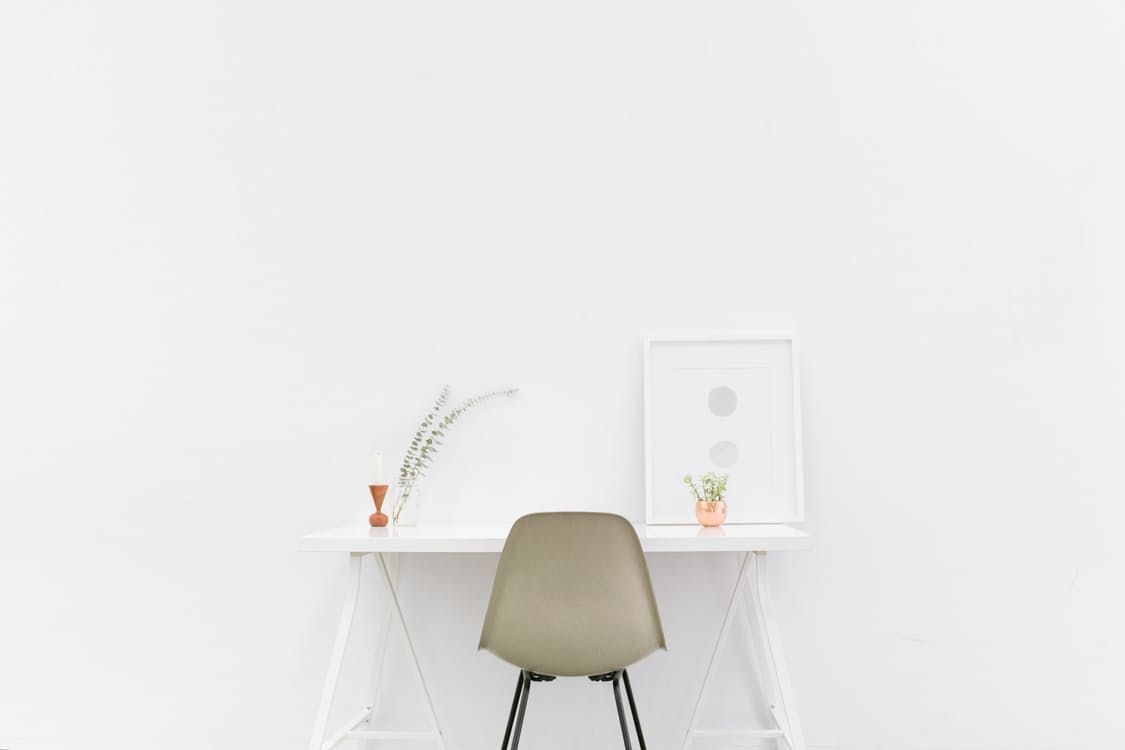 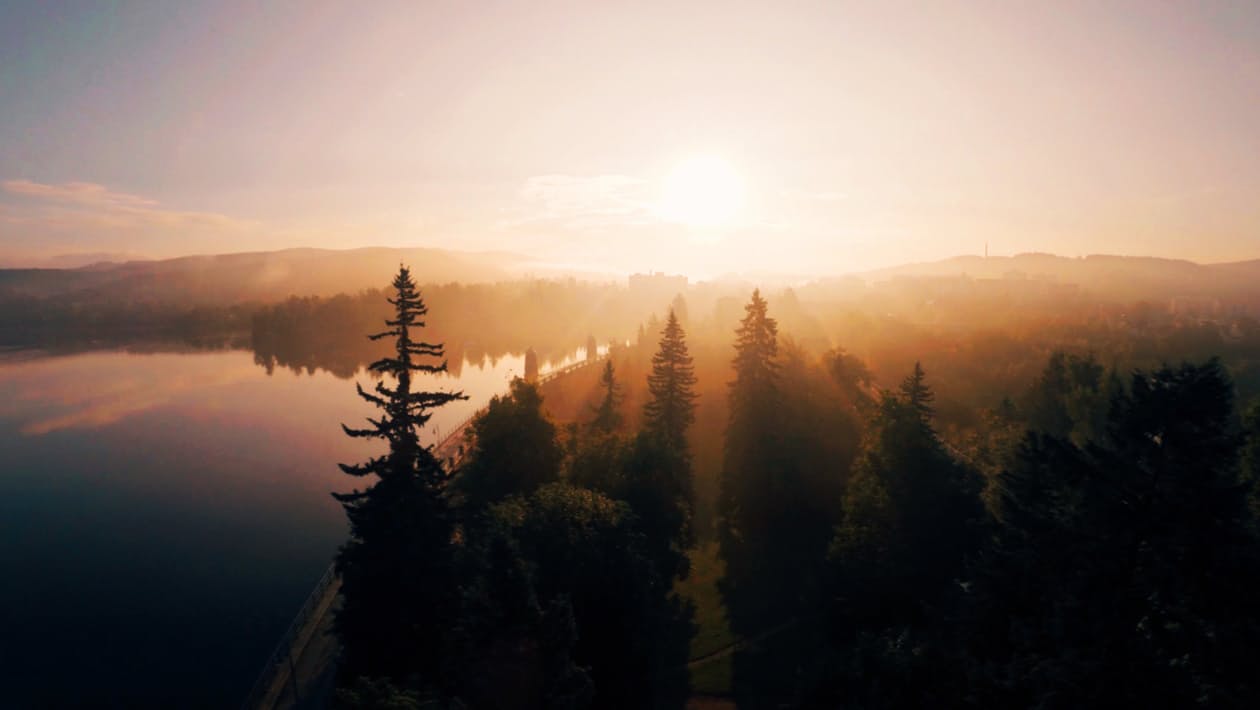 物流紧张
铺货不足
美仑设计是集PPT模板开发PPT设计定制、PPT培。
美仑设计是集PPT模板开发PPT设计定制、PPT培训
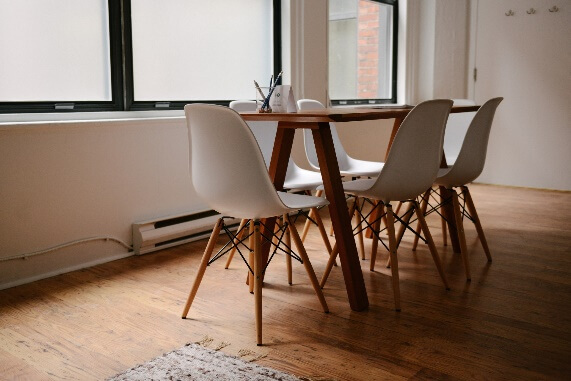 资金不足
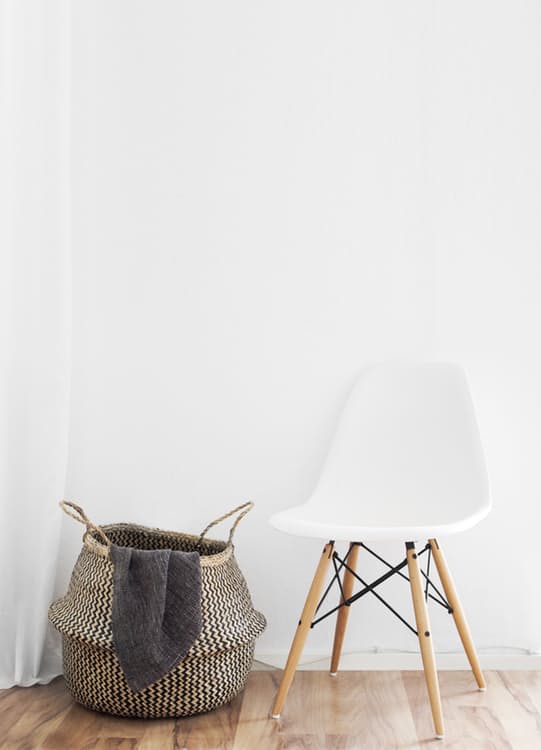 品牌低落
美仑设计是集PPT模板开发PPT设计定制、PPT培训
美仑设计是集PPT模板开发PPT设计定制、PPT培
相关建议
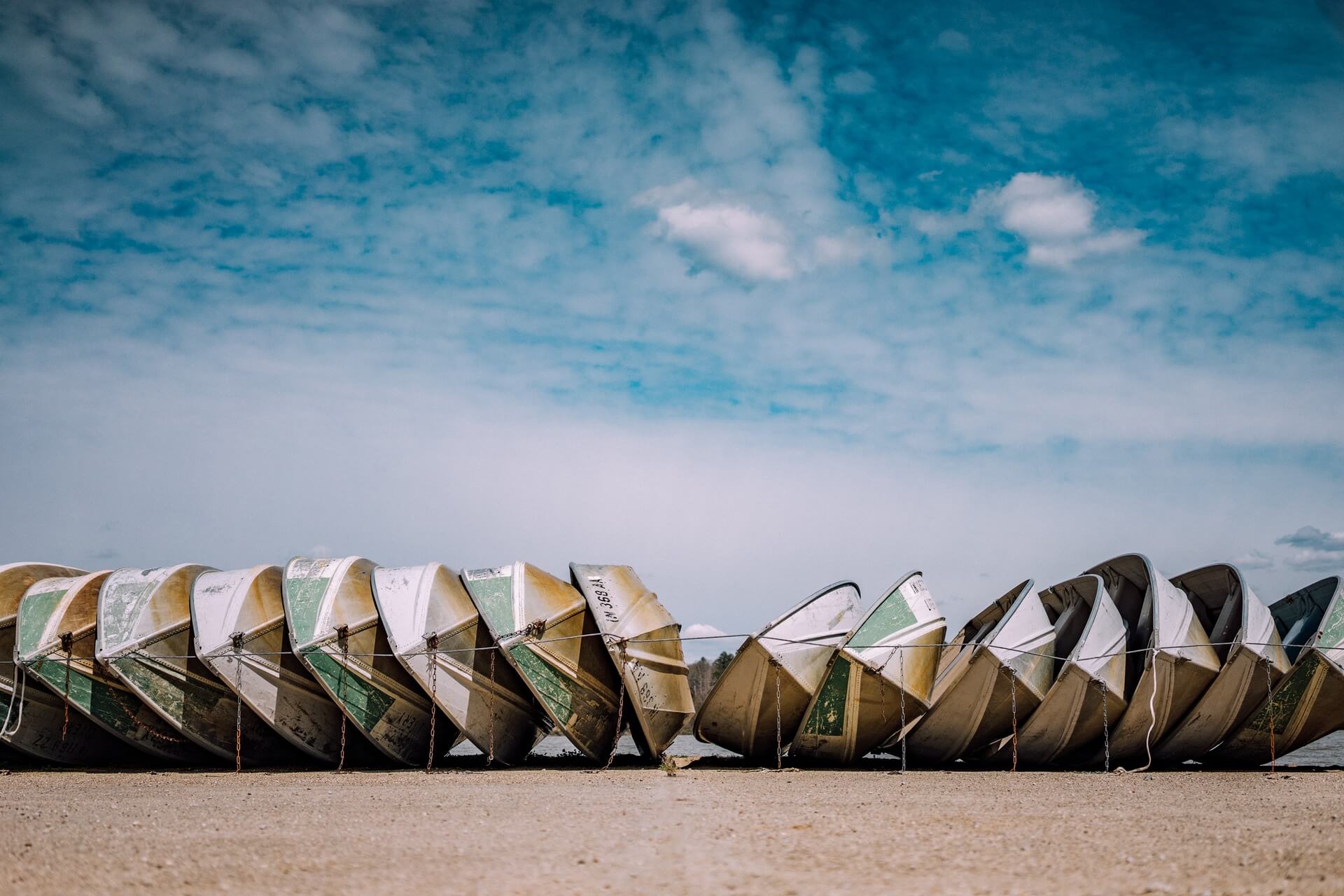 物料宣发
产品研发
质量监督
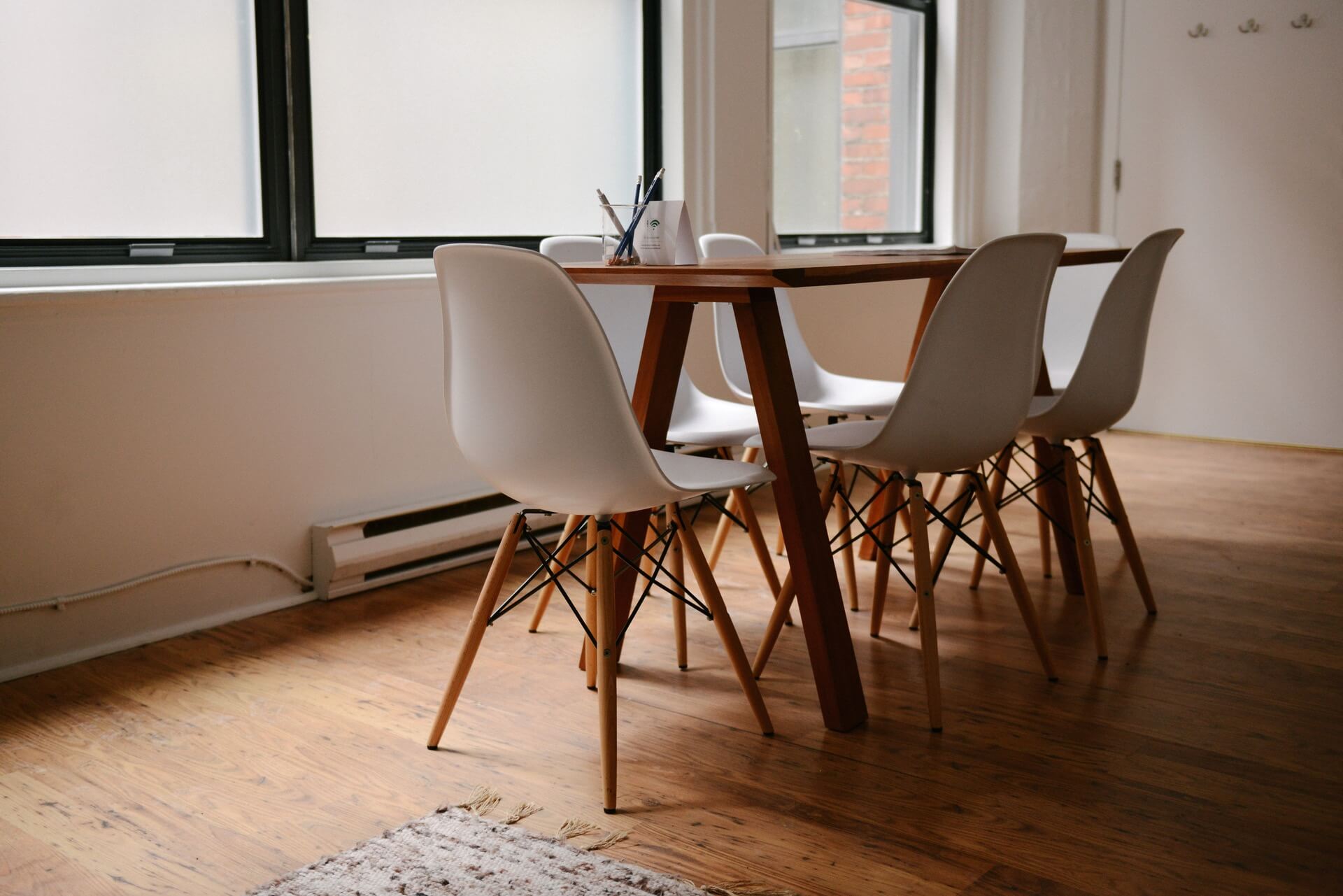 研究总结
文案暖心
美仑设计是集PPT模板开发PPT设计定制、PPT培训于一体的专业PPT服务提
ADVICE
广告精准
美仑设计是集PPT模板开发PPT设计定制、PPT培训于一体的专业提供商。
公关给力
美仑设计是集PPT模板开发PPT设计定制、PPT培训于一体的专业提供商。
亮点与不足
亮点一
不足一
美仑设计是集PPT模板开发PPT设计定制、PPT培训于一体的专业PPT服务提
美仑设计是集PPT模板开发PPT设计定制、PPT培训于一体的专业PPT服务提
亮点二
不足二
美仑设计是集PPT模板开发PPT设计定制、PPT培训于一体的专业PPT服务提
美仑设计是集PPT模板开发PPT设计定制、PPT培训于一体的专业PPT服务提
亮点三
不足三
美仑设计是集PPT模板开发PPT设计定制、PPT培训于一体的专业PPT服务提
美仑设计是集PPT模板开发PPT设计定制、PPT培训于一体的专业PPT服务提
参考文献
[1] 刘宗义.  21世纪海上丝绸之路建设与我国沿海城市和港口的发展[J]. 城市观察. 2014(06) 
[2] 王景敏,朱芳阳.  广西在“海上丝绸之路”建设中的战略选择与对策[J]. 钦州学院学报. 2014(11) 
[3] 吴崇伯.  福建构建21世纪海上丝绸之路战略的优势、挑战与对策[J]. 亚太经济. 2014(06) 
[4] 王楠楠.  刘晓彤:深化交通运输合作是关键[J]. 交通建设与管理. 2014(15)
[5] 周民良.  建设丝绸之路经济带 推动全国区域经济协调发展[J]. 中国民族. 2014(08)
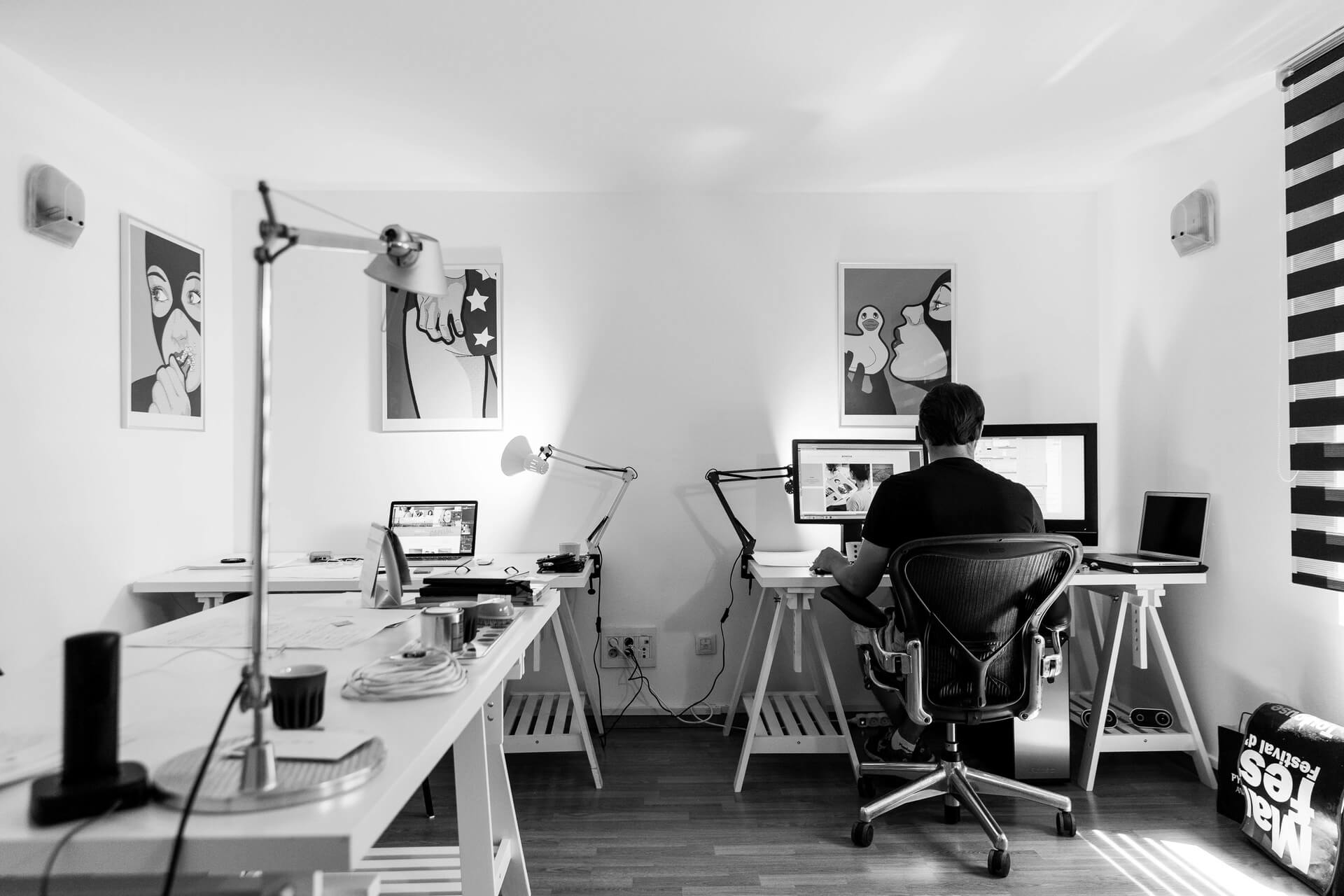 致  谢
感谢母校提供的学习与实践的机会；
感谢导师团队，特别感谢美仑老司机给予的耐心指导；
感谢同学及舍友的不杀之恩，
感谢答辩评审！
感谢各位观看
THANKS FOR WATCHING